UCAS ProgressHow to Guide
For Learners
Applying for 6th Forms, Colleges and Apprenticeships in Kent



www.kentchoices.co.uk and www.UCASprogress.com/search
Raising the Participation Age
Remember what you choose to do after Year 11 is important, and you have a responsibility until you are 18 years old to stay in one of the options below:
 
full time education in school or college;
full time work with learning attached to it, like an apprenticeship; or,
part-time education (if you are self-employed or volunteering).
So, if you would like some advice or guidance:
talk to your school: they have a legal responsibility to provide you with independent, impartial careers advice;

talk to your careers teacher, teachers, family and friends;

get advice and guidance from https://nationalcareersservice.direct.gov.uk; or,

use kentchoices.co.uk and UCASprogress.com
www.kentchoices.co.uk
Will help you decide what you want to do and how to plan making decisions.

Look here for local information on:
open evenings and course entry requirements.

Click on the links to: 
apprenticeship vacancies;
sources of careers help;
careers information, videos and tools
www.UCASProgress.com/search
Is where you:

login to your personal account;
research school and college options;
apply online;
track your application; 

Your school careers tutor will be able to monitor applications to see if you need any support.
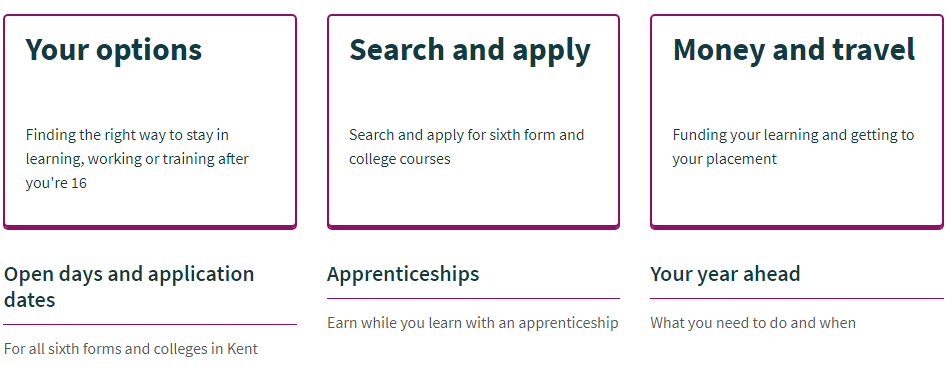 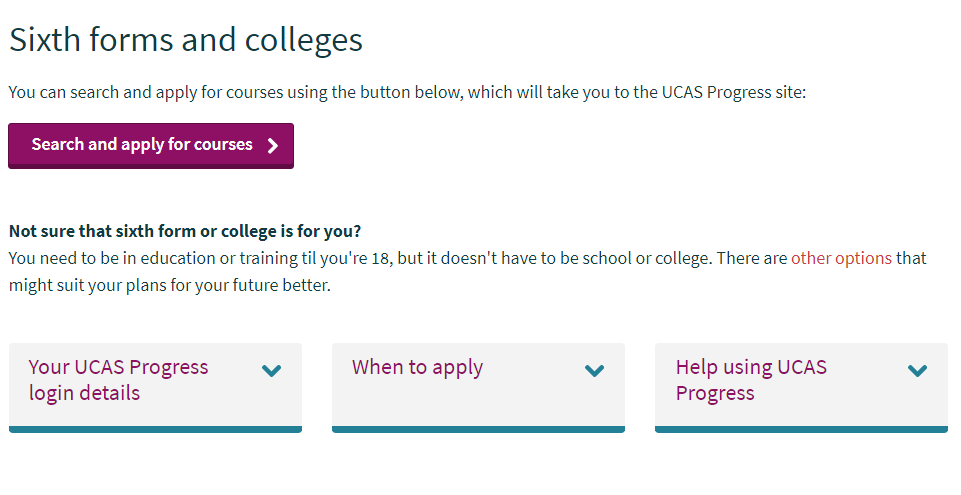 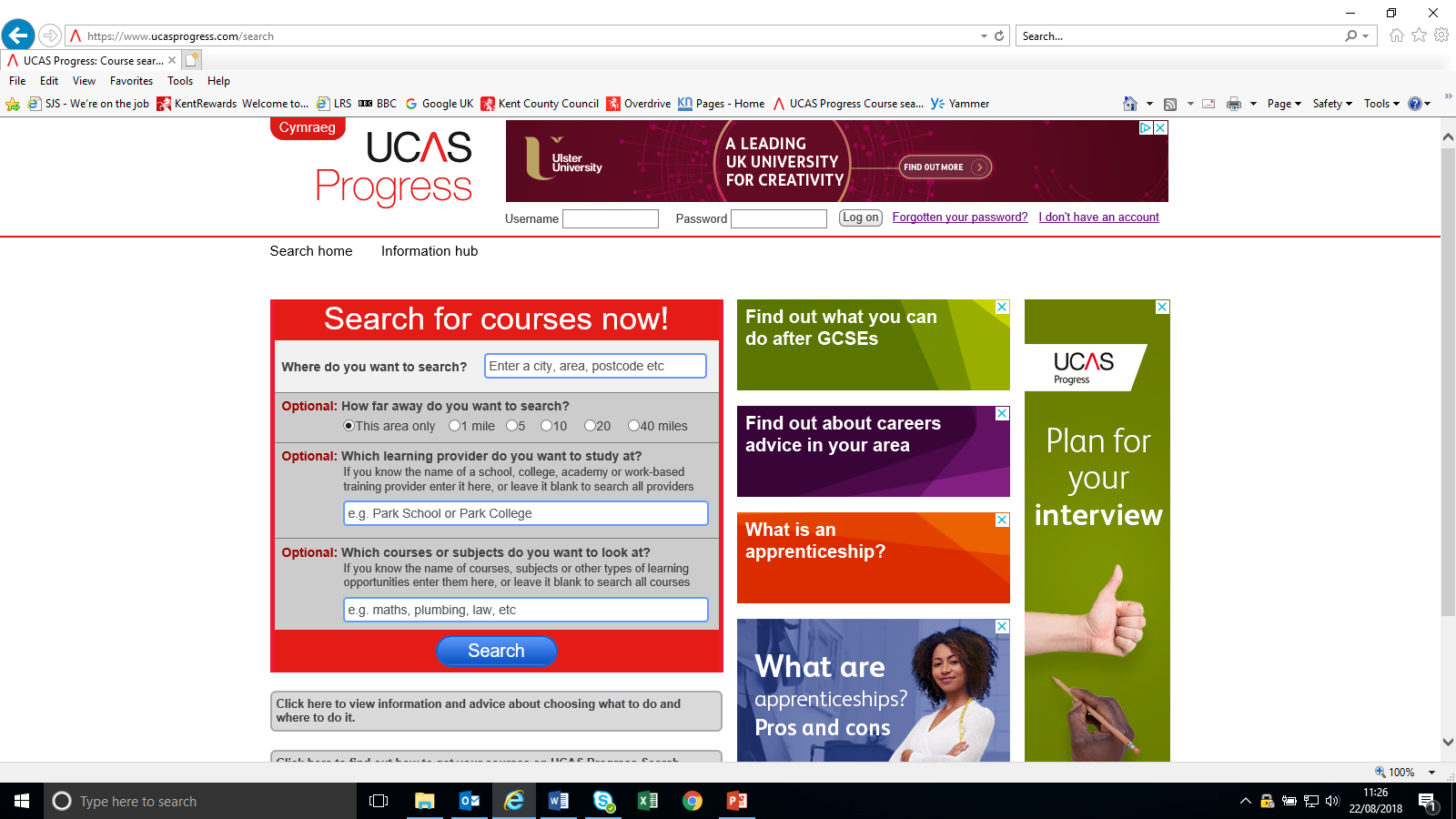 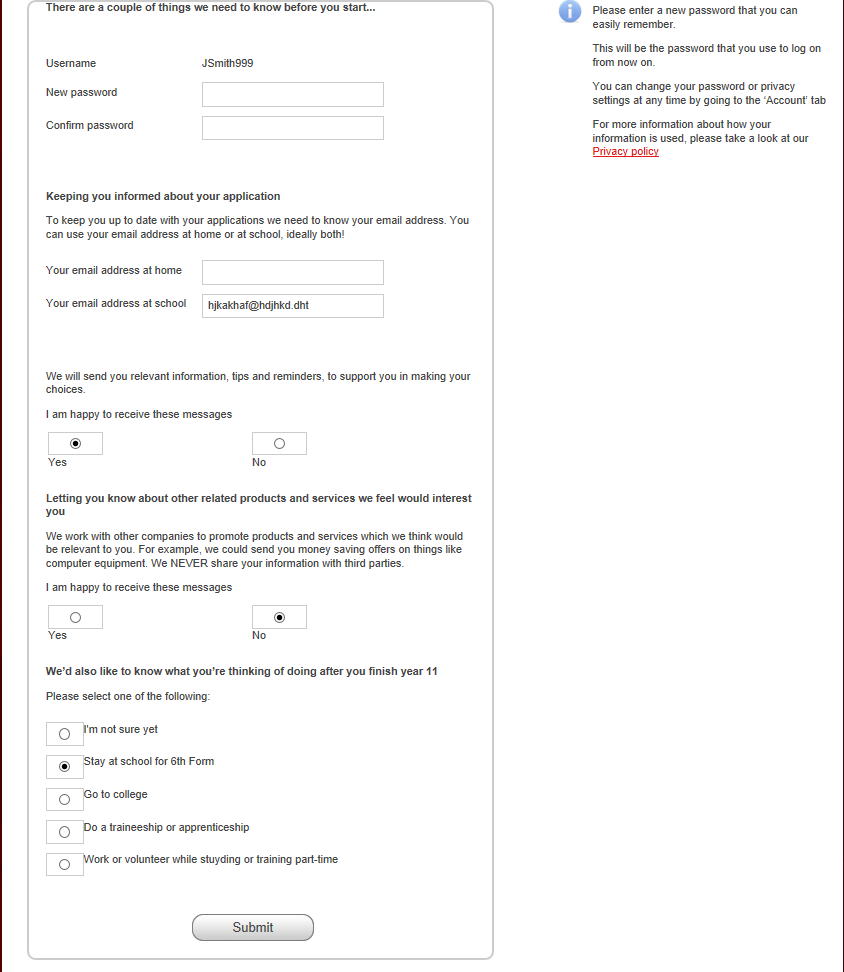 Five steps to applying
Step 1: 	Complete your profile

Step 2: 	Search for courses 

Step 3:  	Favourite the courses that interest 			you

Step 4: 	Apply

Step 5: 	Track your applications
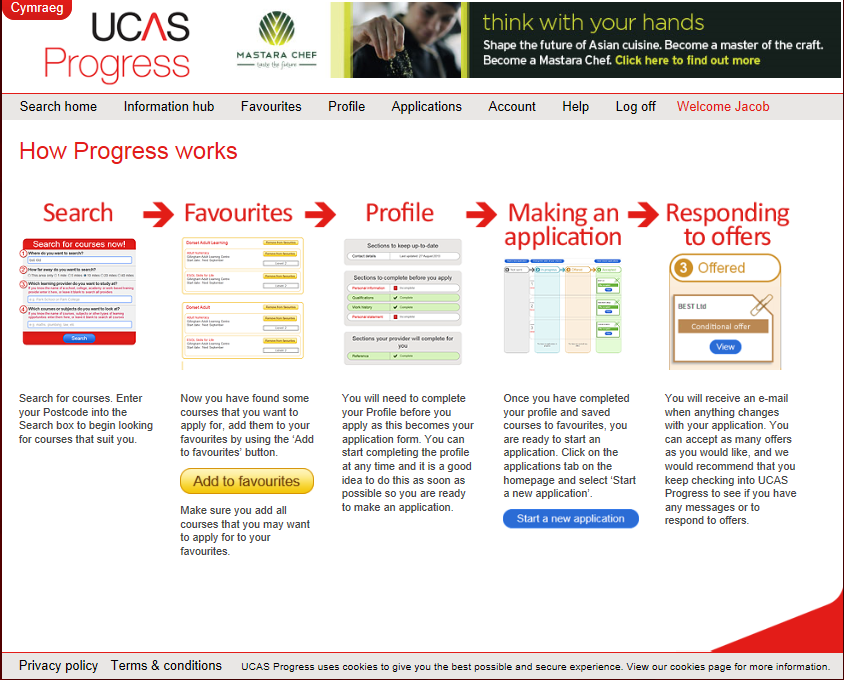 Step 1
Complete your profile
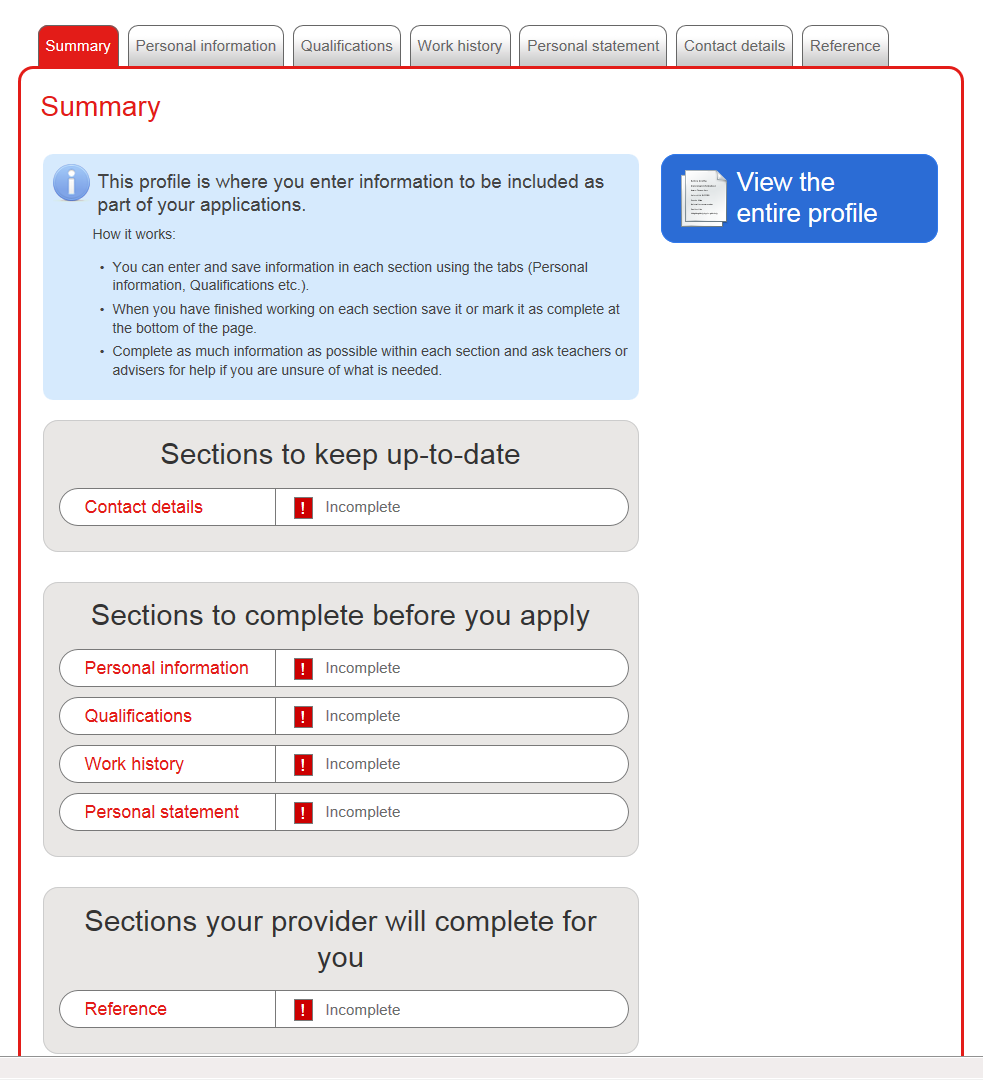 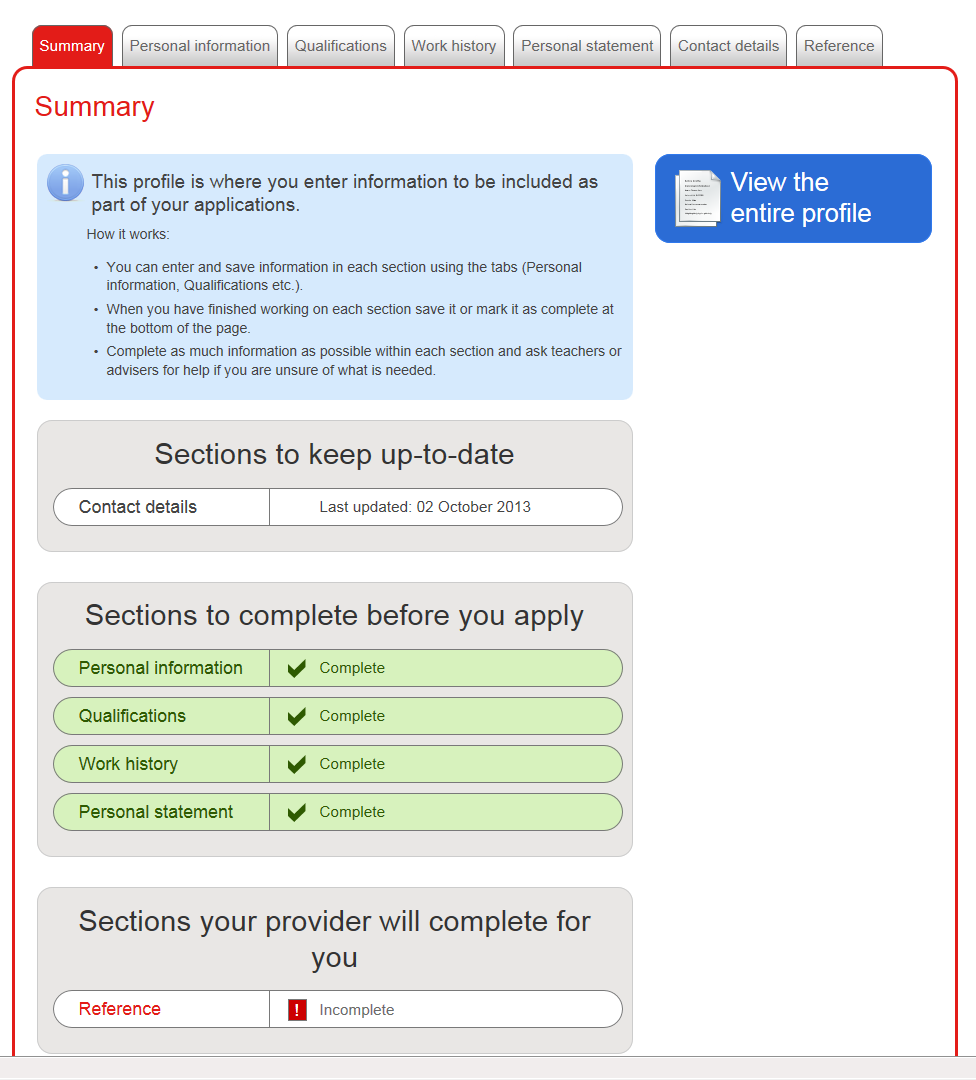 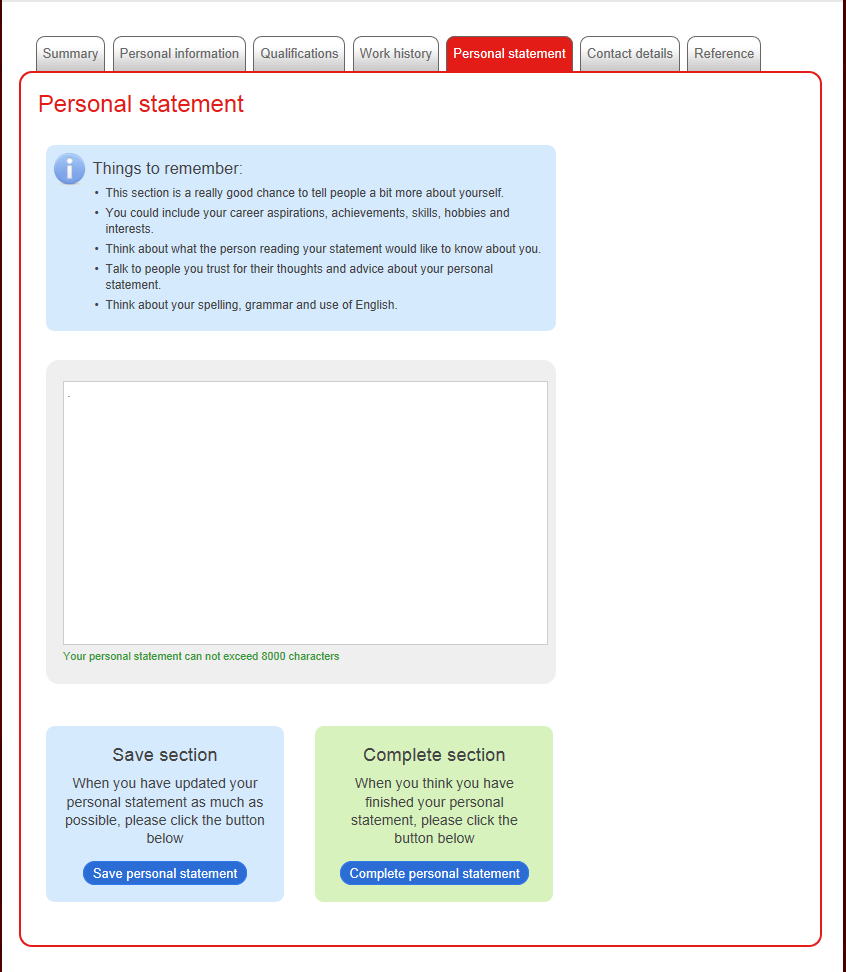 Step 2
Search for courses
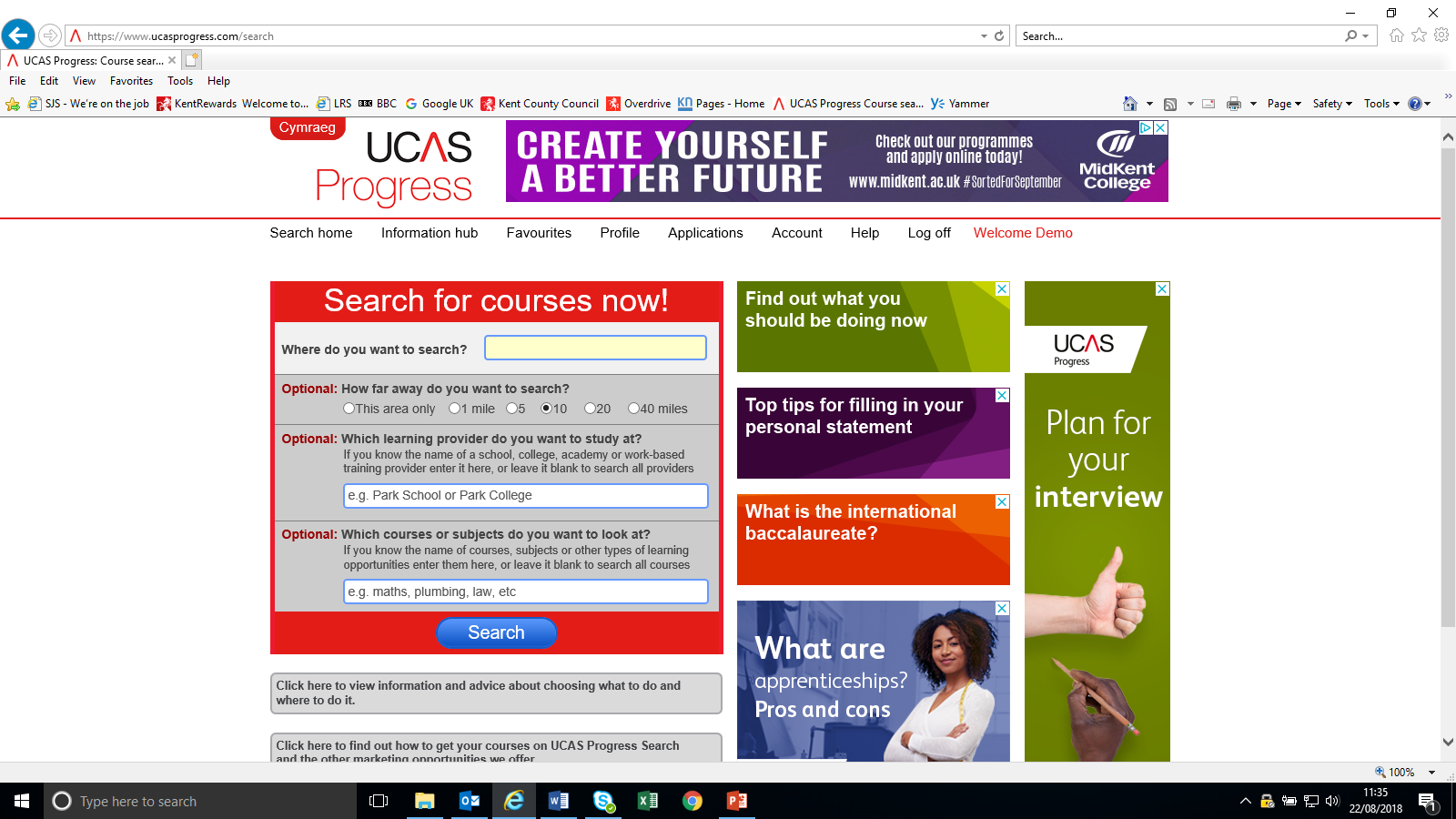 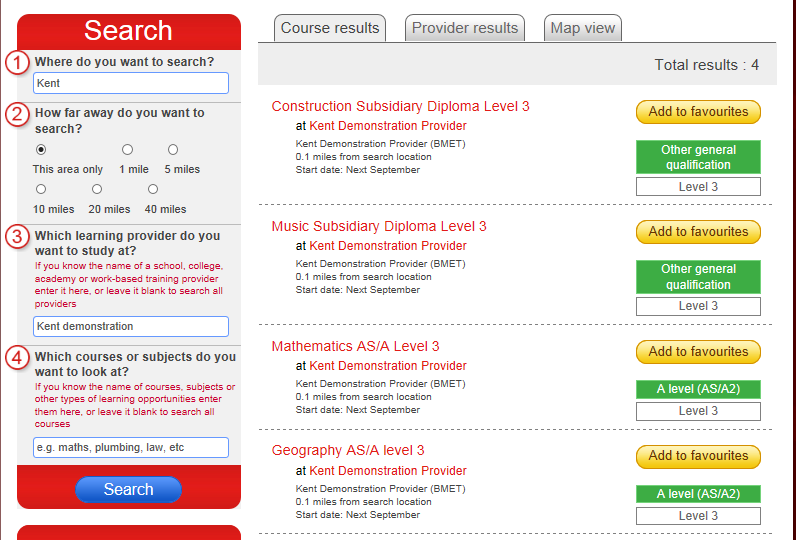 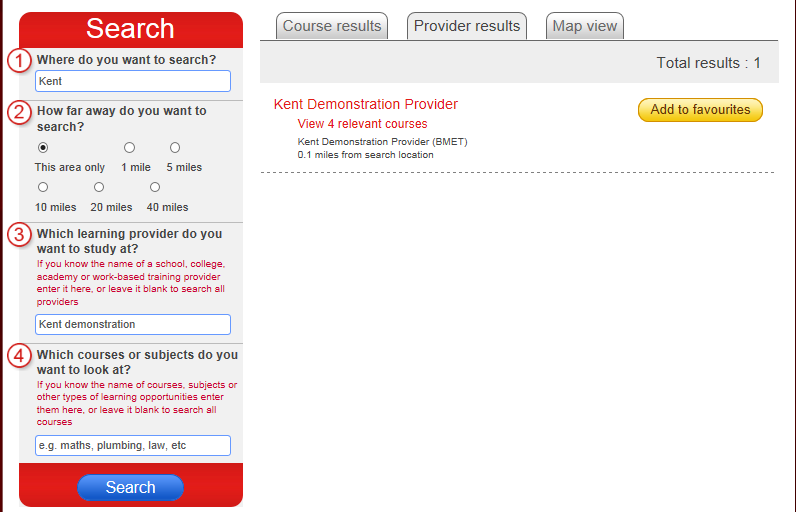 Step 3
Favourite all the courses that interest you
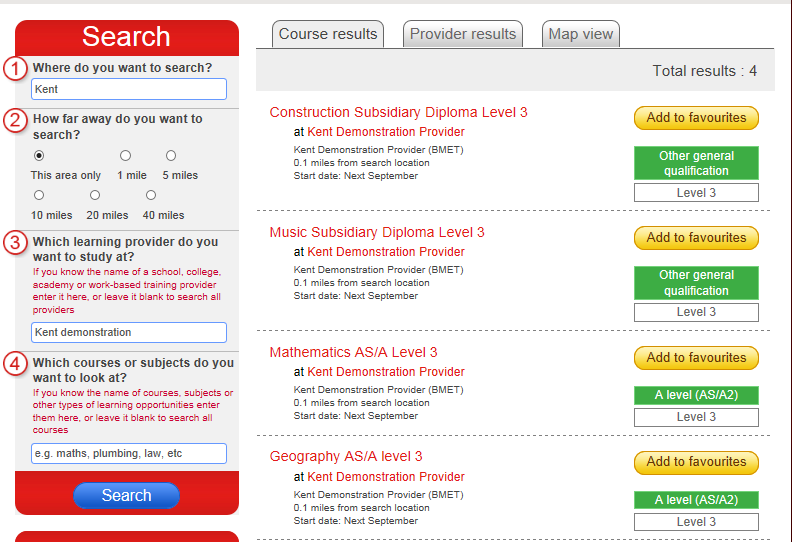 Step 4
Start your application
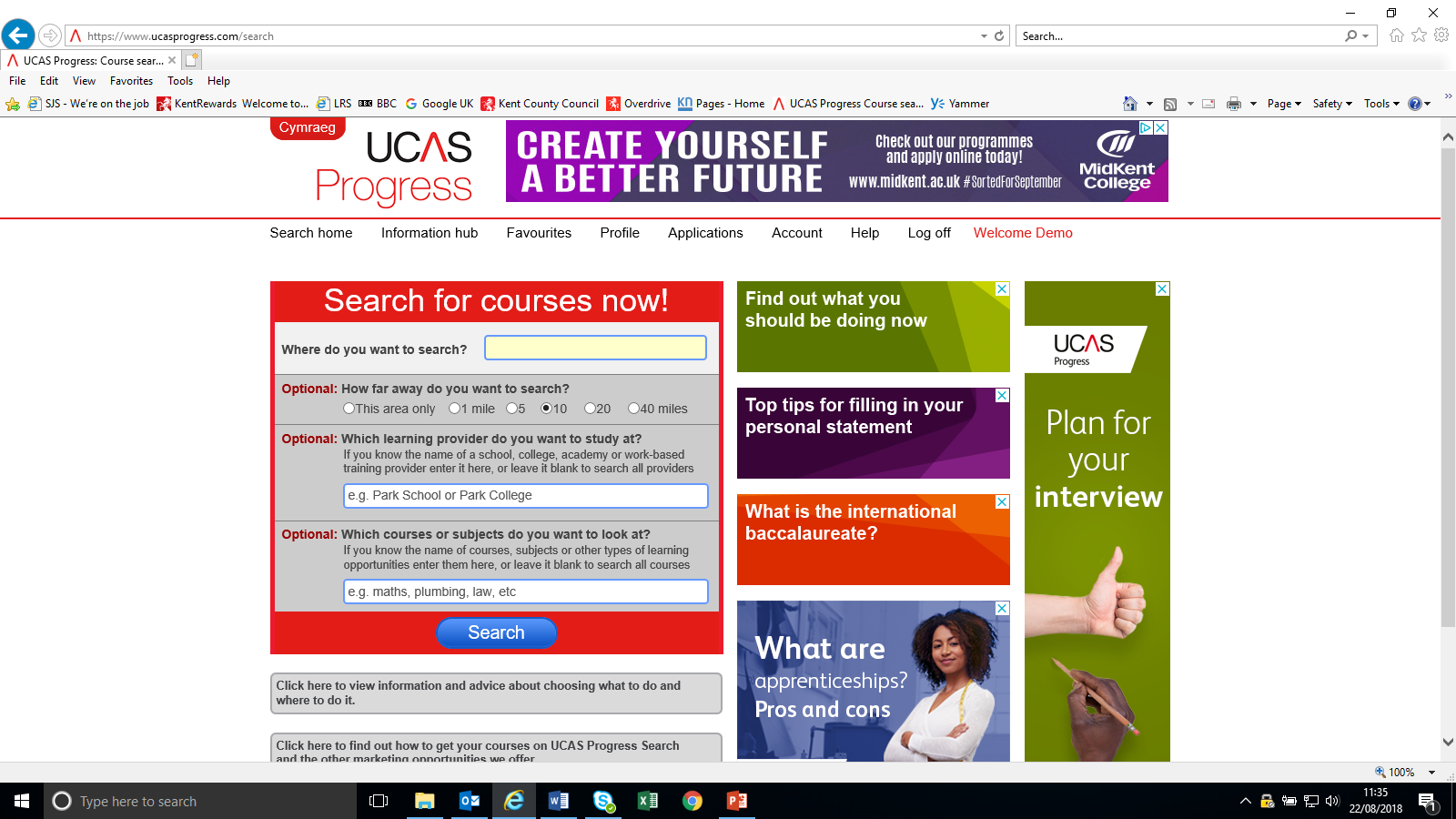 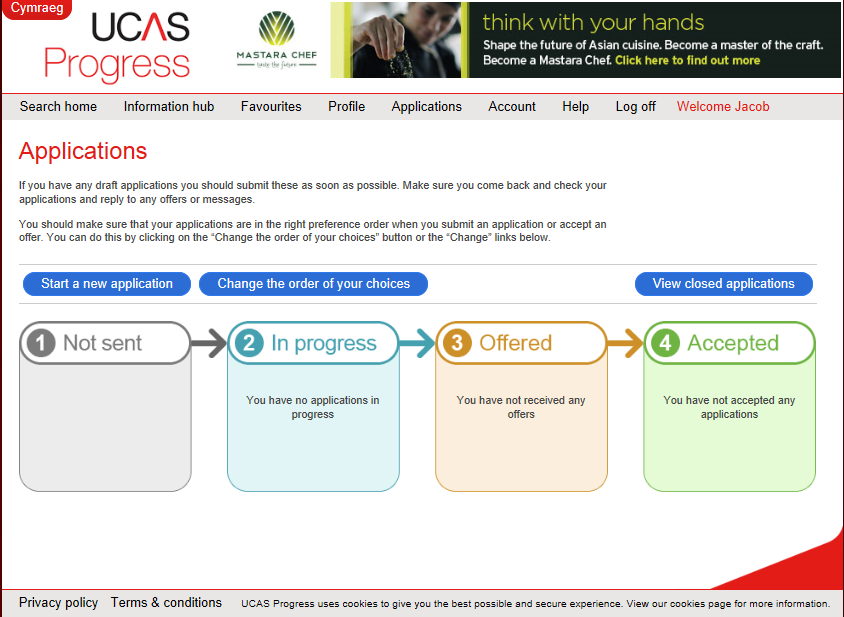 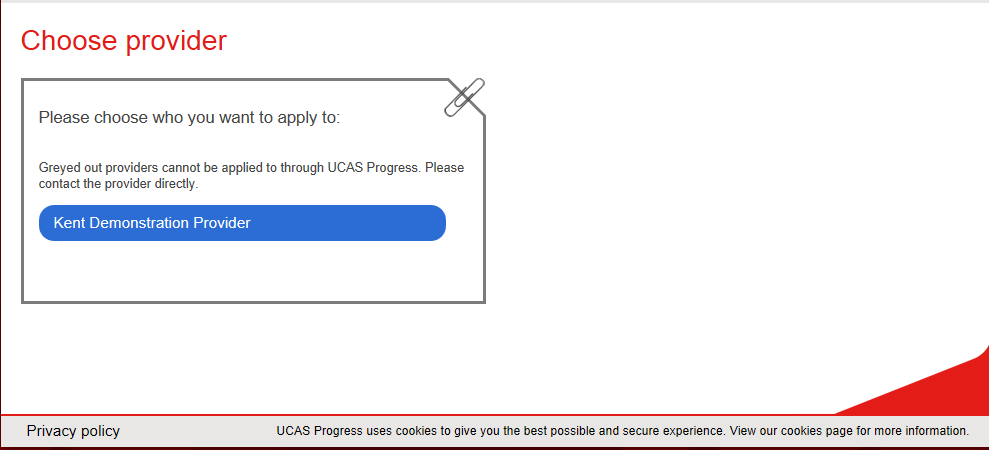 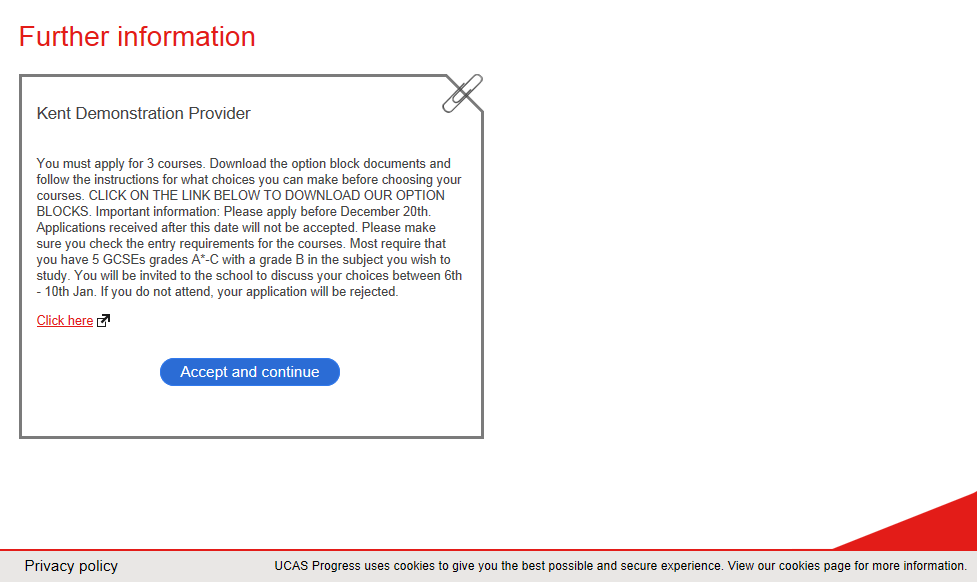 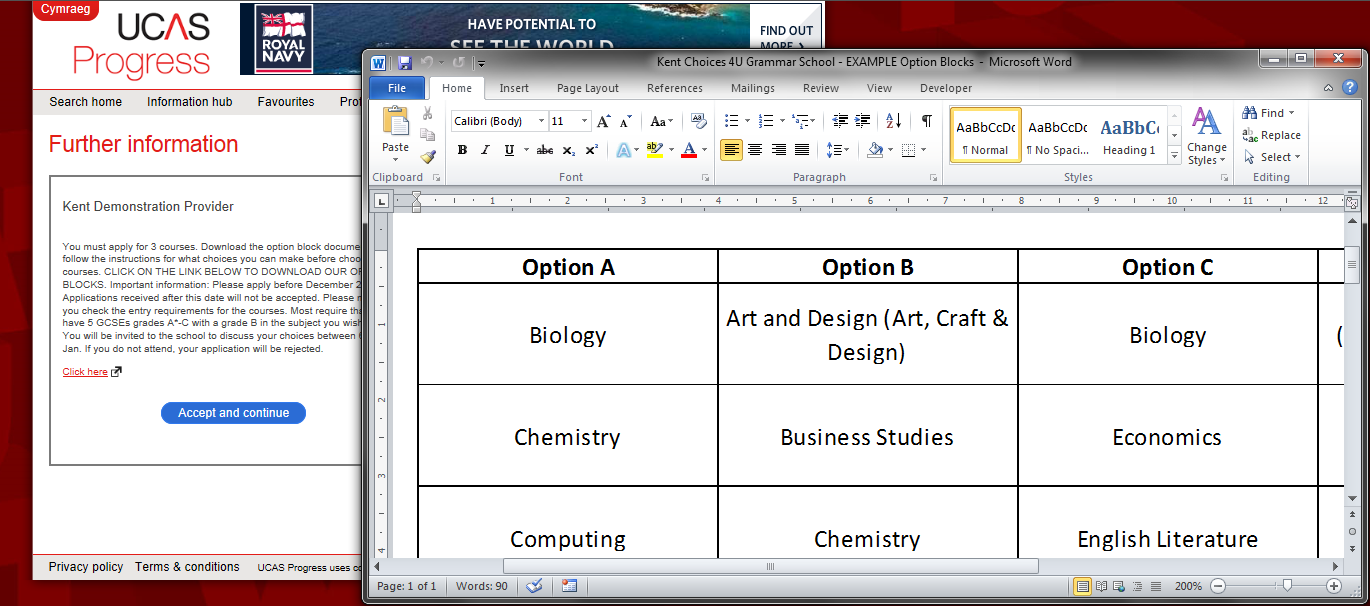 [Speaker Notes: Option Blocks slide]
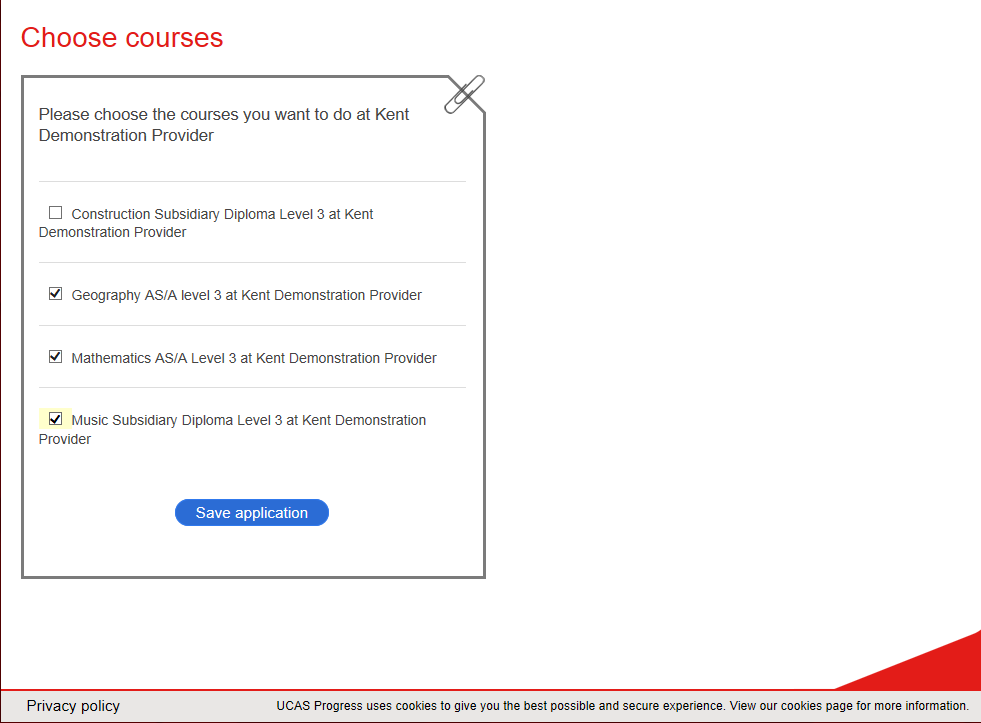 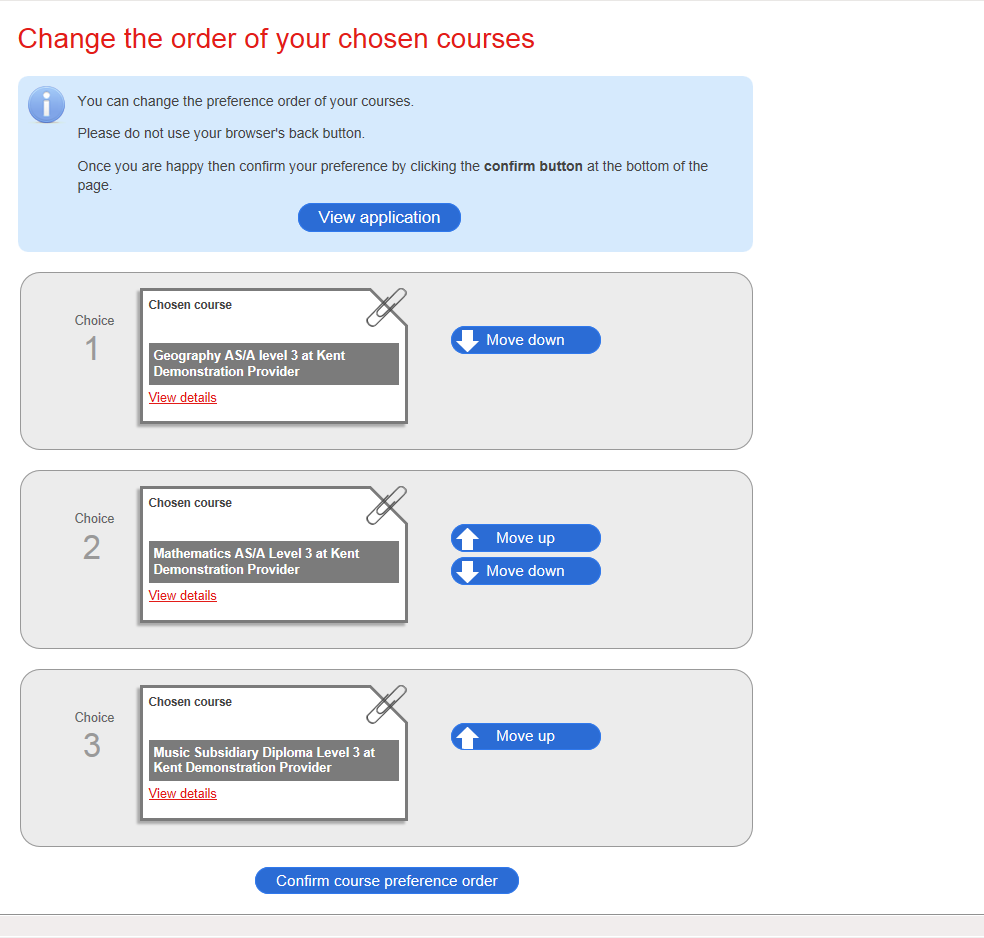 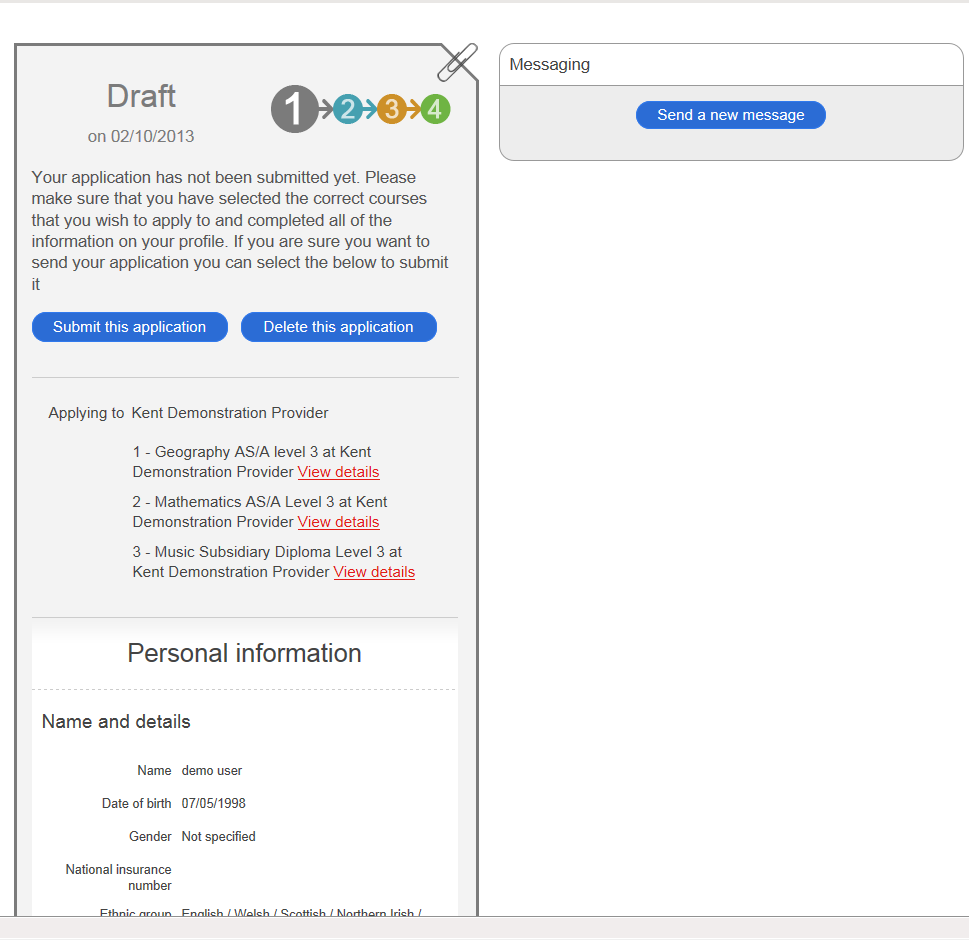 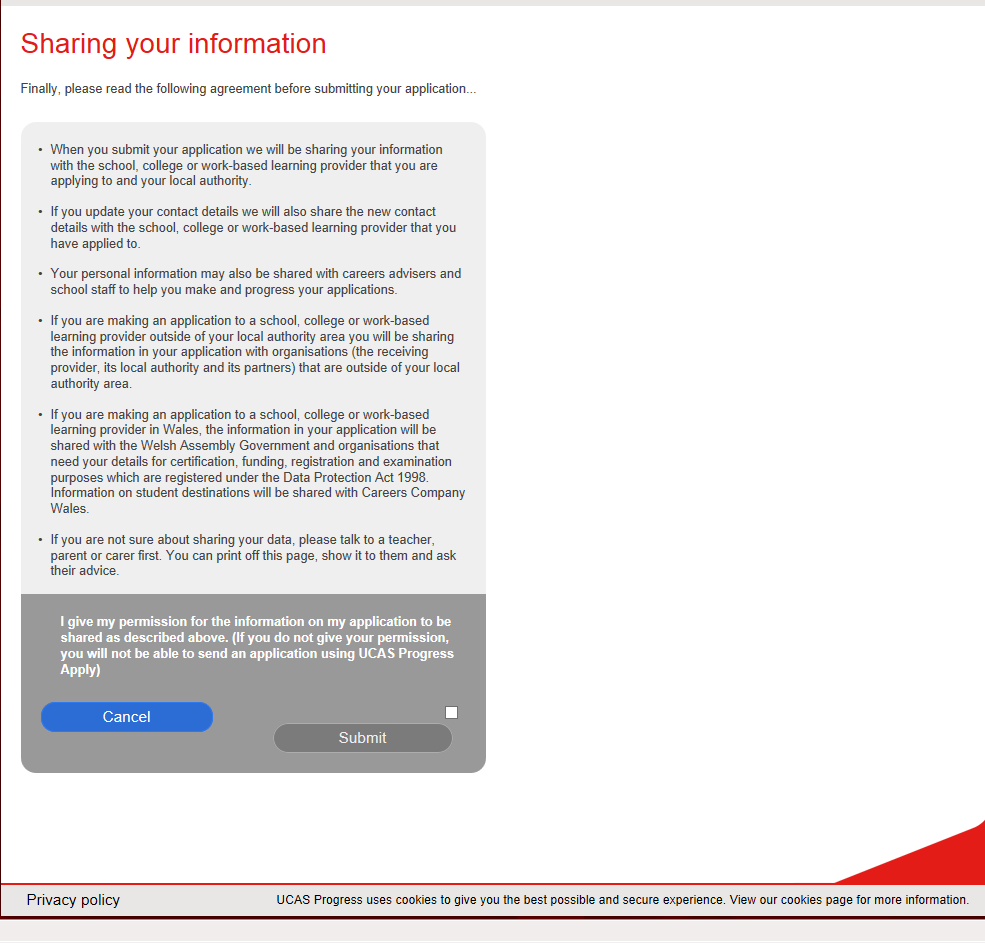 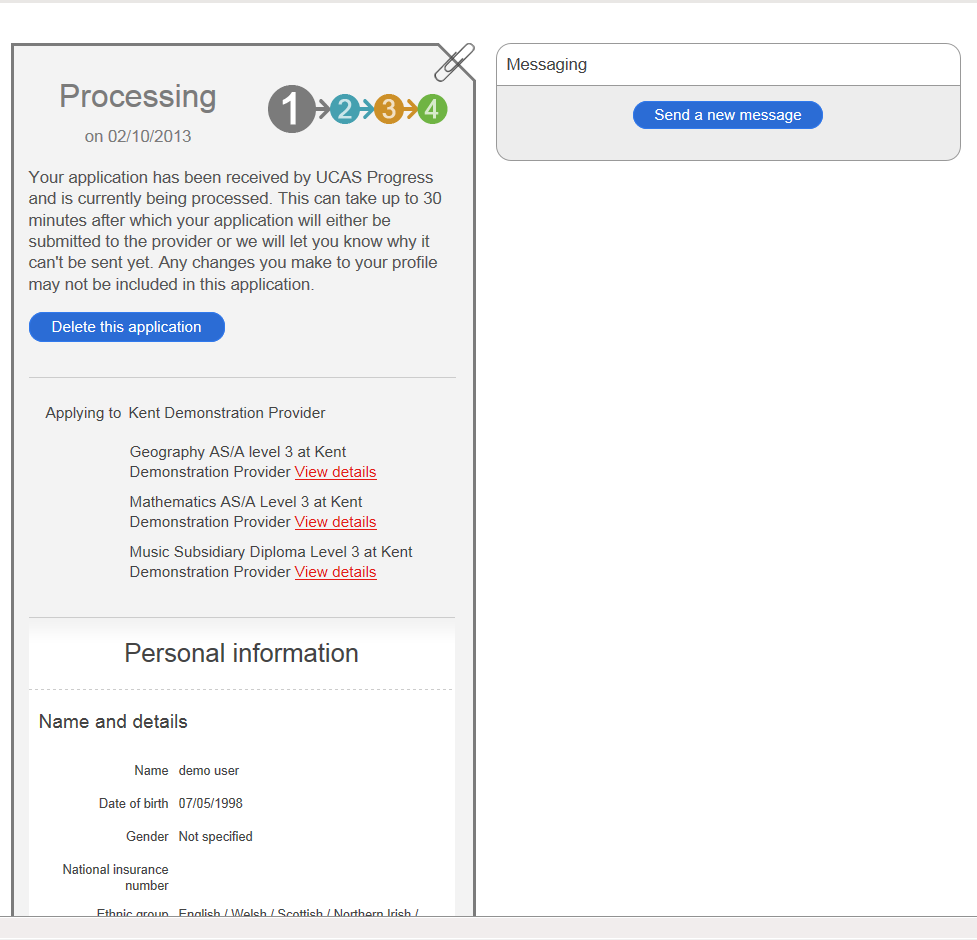 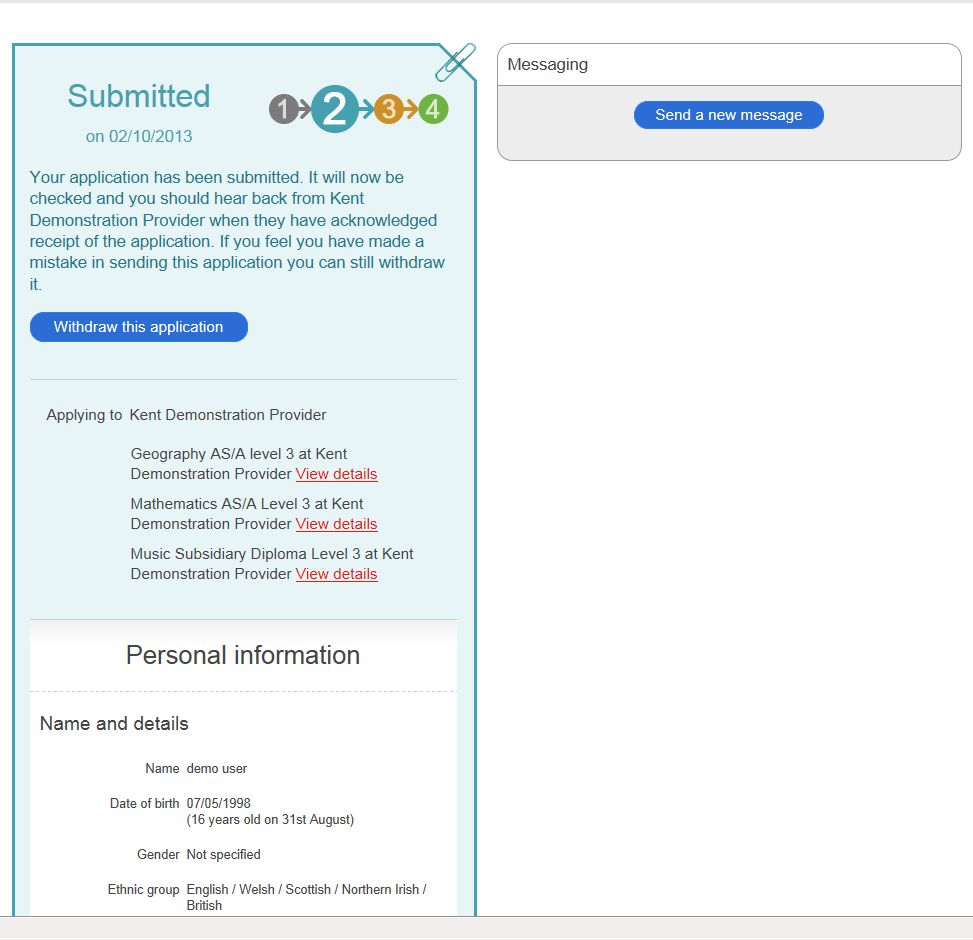 Step 5
Tracking your application
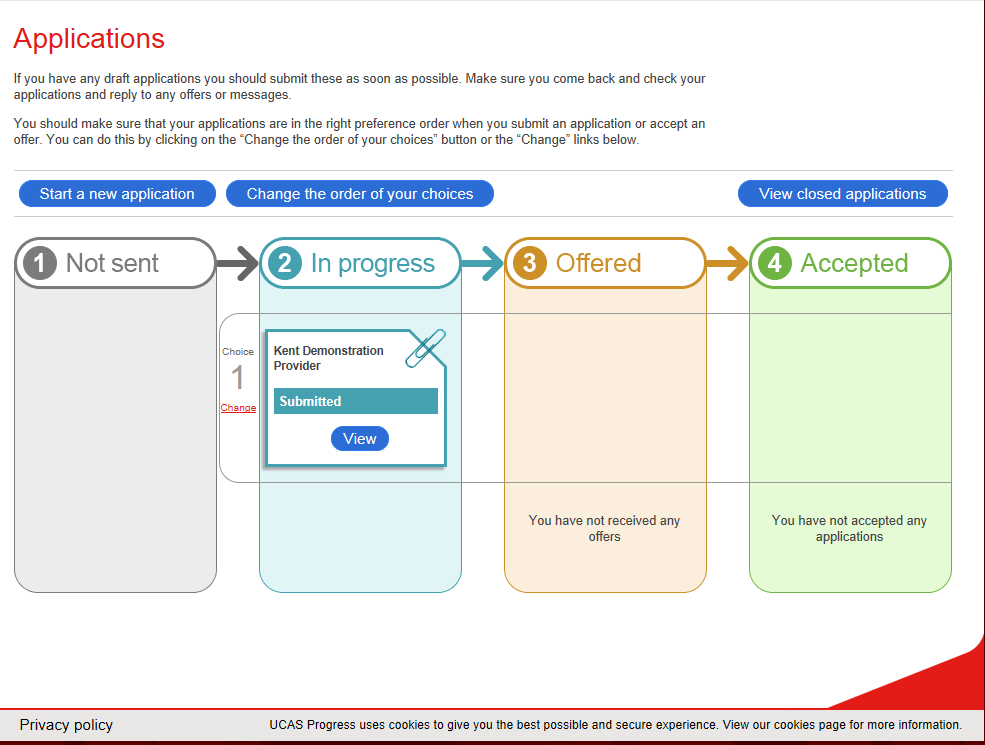 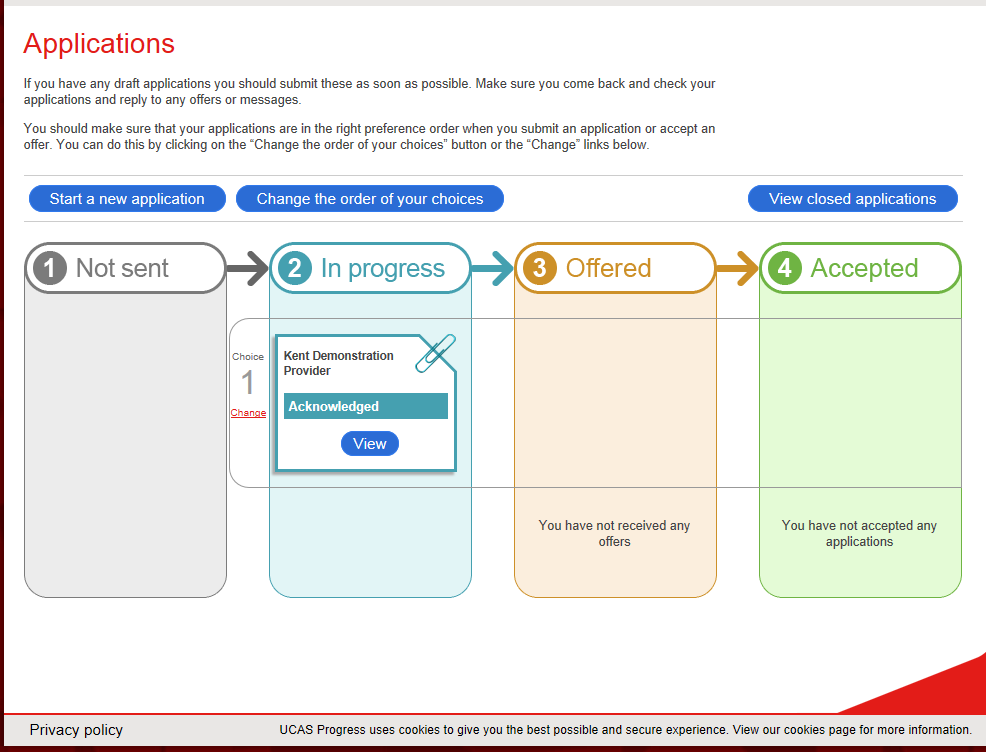 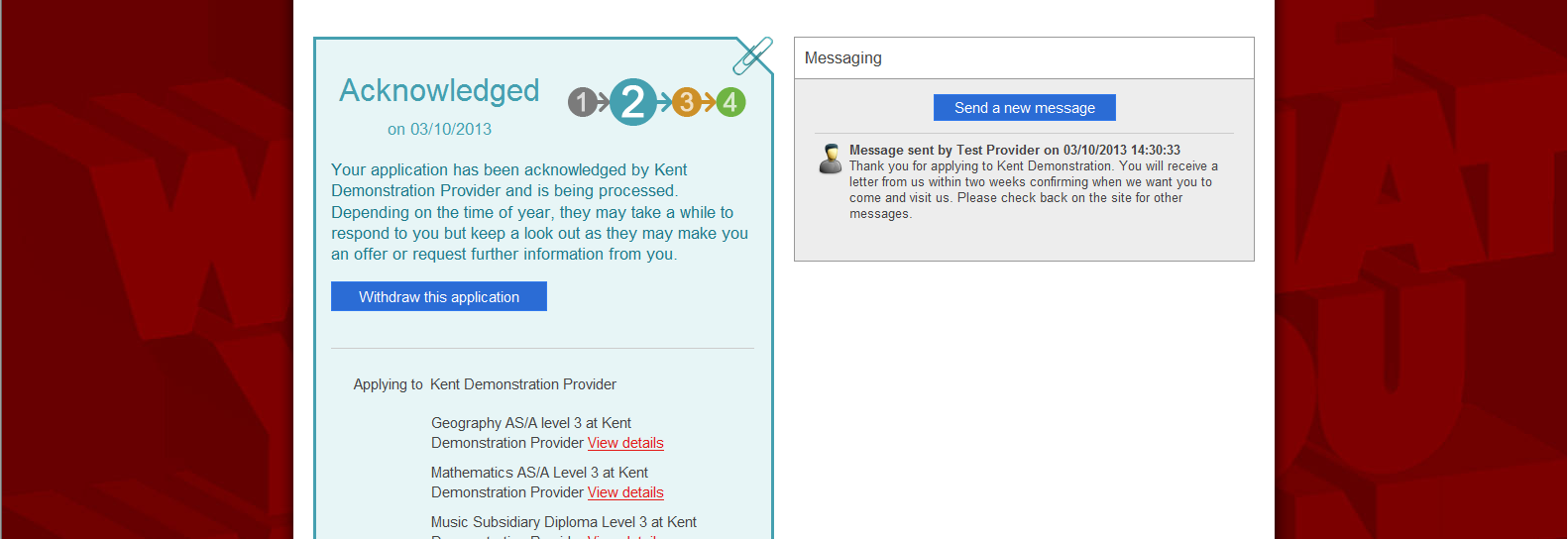 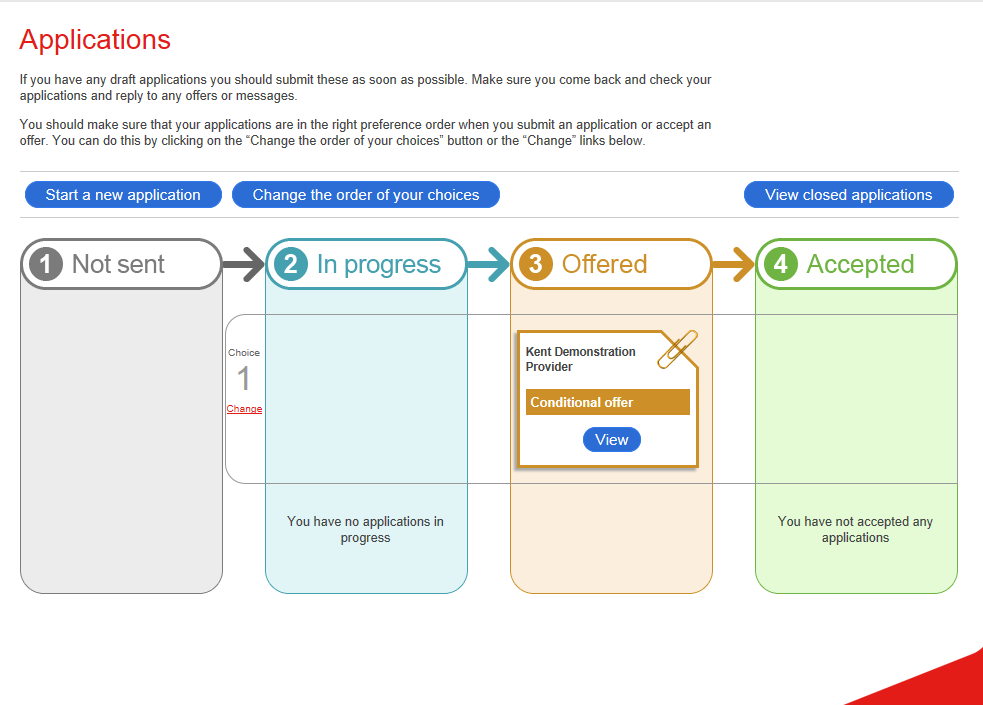 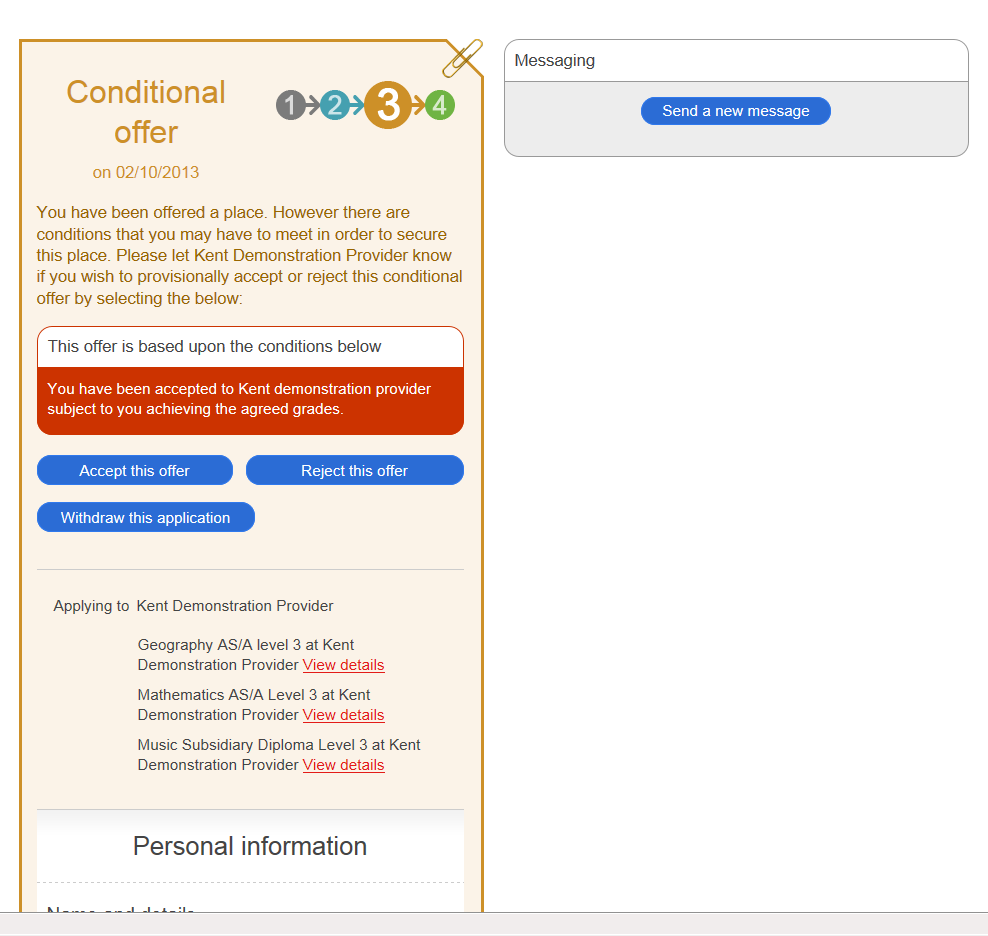 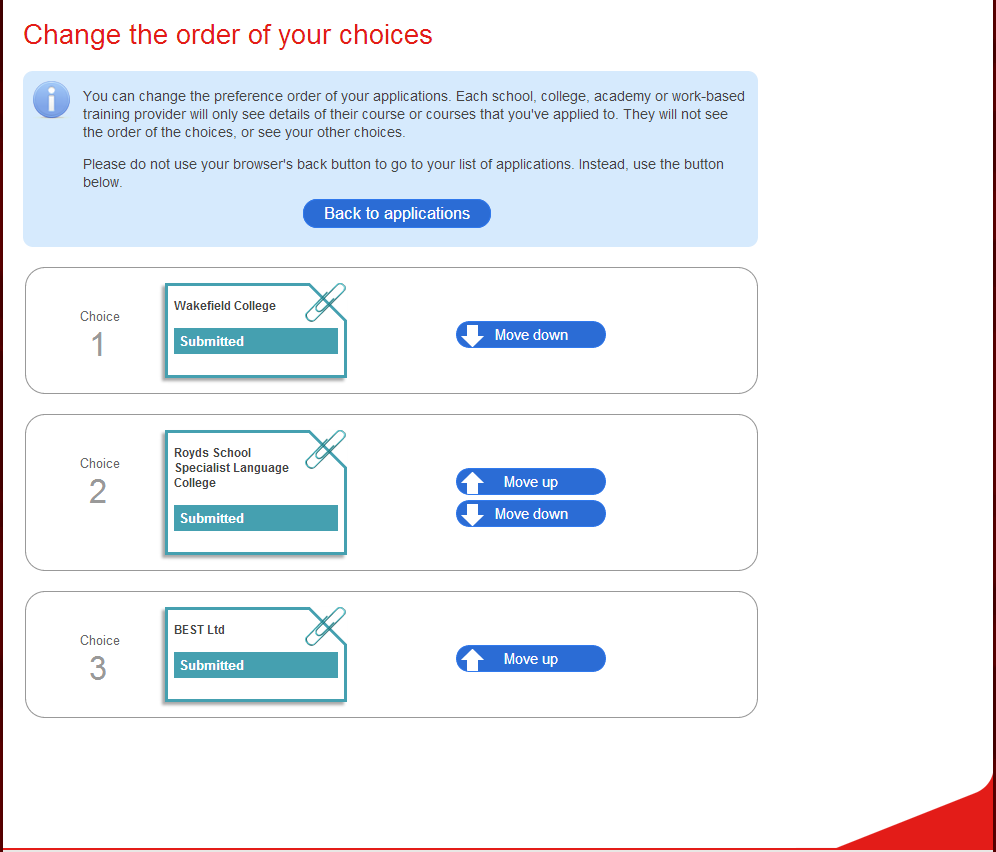 [Speaker Notes: Learner can move the applications up and down to show their preference order]
What if I get stuck?
Always ask for help. 

Prospectusmail01@theeducationpeople.org 

03000 416 401
www.kentchoices.co.uk
Will help you decide what you want to do and how to plan making decisions.

Look here for local information on:
open evenings and course entry requirements.

Click on the links to: 
apprenticeship vacancies;
sources of careers help;
careers information, videos and tools